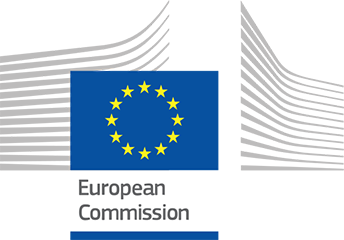 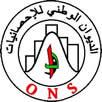 NTTS 2019
‘QUALITY’ ROADMAP: Implementation
Charlemagne Conference Center, Brussels, Belgium, 12 to 14 March 2019
Dr. Tarik BOUREZGUE
Office National des Statistiques, Algeria
tarikbourezgue@gmail.com
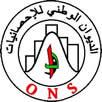 PRESENTATION OUTLINE

National Statistical System (NSS).
Commitments in terms of "Quality".
The "Quality" roadmap: Implementation.
Case Study: Labor Force Survey.
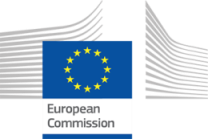 NTTS 2019, Brussels, Belgium, 12 to 14 March 2019
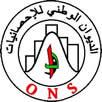 I- NSS :
Algerian Statistical Law (Legislative decree N°94-01, January 15th, 1994).
ORGANIZATION OF THE NATIONAL STATISTICAL SYSTEM:
 BODIES COORDINATION AND PRODUCTION
The National Statistics Council (CNS)
The Central Institution of Statistics (ONS)
Private and  Public Bodies of Statistics

  INSTRUMENTS AND STANDARD PROCEDURES
The Statistics Identification Number (NIS)
Statistics Registration (for Statistics Surveys)
The National Statistics Program
Codes and Classifications
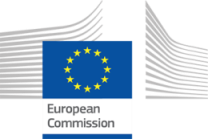 NTTS 2019, Brussels, Belgium, 12 to 14 March 2019
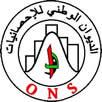 I- NSS - ONS :
The Office for National Statistics (ONS) ensures the availability of statistical data:
of good quality and in a transparent and objective manner;

in accordance to professional and technical independence;

in reference to international norms and standards;

using appropriate and sound methodologies.


«Consultation of users and producers of official statistics, through the CNS, is an integral part of the process of producing information»
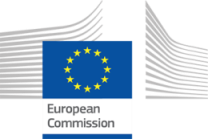 NTTS 2019, Brussels, Belgium, 12 to 14 March 2019
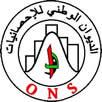 I- NSS - CNS :
The mission of the CNS (Statistics Council) is to ensure,                   within the framework of the national statistical program:

the statistical information needs of the main users are taken into account by the bodies of the statistical system;

the development of regulations on statistical information;

compliance with the statistical obligation;

the use of scientifically based methods.

The quality dimension within ONS
is under the authority of the DG,
Coordination of its implementation is
of the DST / CNS.
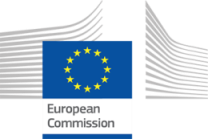 NTTS 2019, Brussels, Belgium, 12 to 14 March 2019
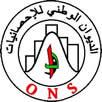 II- Commitments in terms of 'Quality' :
The adherence in April 2009 of Algeria to the General Data Dissemination System (GDDS) set up by the IMF in 1997;

The prospect of adherence to the Special Data Dissemination Standard (SDDS);

Participation in various international cooperation endeavors,                  e.g the International Comparison Program (ICP) with the African Development Bank (AfDB);

Participation in the Eurostat-ENP South Quality Working Group;
Active participation in international conferences on official statistics (Q and NTTS).
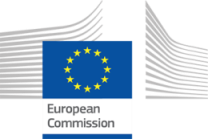 NTTS 2019, Brussels, Belgium, 12 to 14 March 2019
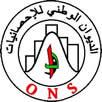 III- Roadmap :
The 'Quality' approach at ONS is essentially based on the following principles:

 The capitalization of our cooperation with Eurostat                        on the principles of the European Quality Assurance Framework for Official Statistics (QAF).

 Opting for a participatory and transparent process                        to enrich this approach and facilitate its appropriation.

 and last but not least, conducting the process in steps,                   in order to optimize its steering.
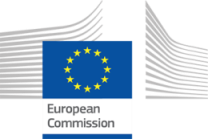 NTTS 2019, Brussels, Belgium, 12 to 14 March 2019
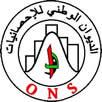 3.1- Context of the Quality Approach :
Our Quality approach is based on the experience                                       of the European Statistical System.

Reference manuals:

 The Quality Assurance Framework (QAF): 
principles of the Quality system.

 The Code of Practice (CoP): 
indicators measuring the implementation of the Quality system.

 The Self Assessment Questionnaire (SAQ): 
measuring the implementation of the quality approach at these levels:
Institutional.
Process.
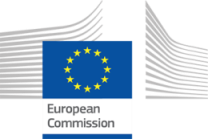 NTTS 2019, Brussels, Belgium, 12 to 14 March 2019
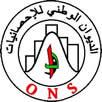 3.2- Levels of implementation :
Our approach is progressive and revolves around four levels that motivate this step by step implementation:

 Recurring surveys.

 Structuring surveys.

 Major operations such as the census.

 The institution.
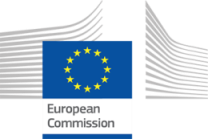 NTTS 2019, Brussels, Belgium, 12 to 14 March 2019
3.3- Quality road map at ONS:
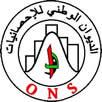 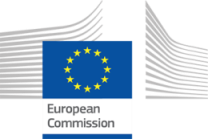 NTTS 2019, Brussels, Belgium, 12 to 14 March 2019
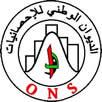 3.4- Implementation timetable* :
*: It should be noted that the population census has been deferred till 2020;
which postponed the implementation of actions 6 and 7 by a year.
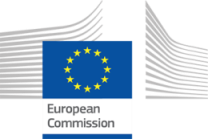 NTTS 2019, Brussels, Belgium, 12 to 14 March 2019
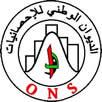 3.5- Implementation:
Set up of a "Quality" unit at the Director General’s level               in 2013.

 The drafts of the Quality Assurance Framework                        and  the Code of Practice of the ENP-South working group were submitted to the various technical departments at ONS.

 ONS publications are increasingly presenting indicators of confidence and accuracy.

All ONS publications are systematically accompanied                  by metadata.
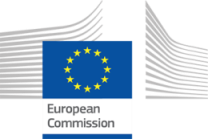 NTTS 2019, Brussels, Belgium, 12 to 14 March 2019
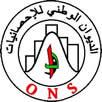 3.5- Implementation(2) :
An increasingly important openness towards the media and users through seminars, interviews, appearances                    in the heavy media, press releases, etc.

 An increasingly dynamic management of the website (provisional calendar of publications available).

 The switchover of all publications on the website to move progressively towards a paperless environment.
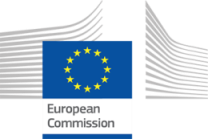 NTTS 2019, Brussels, Belgium, 12 to 14 March 2019
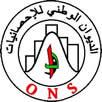 IV- The case of the labor force survey:
The September 2016 employment survey was conducted following the approach                              of  a quality assurance framework taking into account the Generic Statistical Production Process Model (GSBPM).
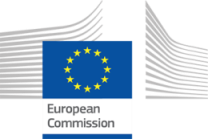 NTTS 2019, Brussels, Belgium, 12 to 14 March 2019
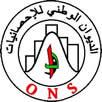 IV- The case of the labor force survey(2) :4.1- Assessment of the September 2016 survey :
Improvement Recommendations
Diagnostic report                     of the survey
Actions undertaken for the April 2017 survey
-- Review of the survey process;

-- Training Review (Controllers, Interviewers);

--Examination of survey materials (questionnaires, interviewers manual, codification manuals);

-- Review of the quality field work, using the supervisory framework (field conditions and quality of  staff work);

-- Examination of the duration of the execution of the survey (collection, seizure) by region;

-- The constraints encountered.
-- Harmonization of working methods and sharing of experience to benefit from good practices;

-- Accountability  and raising awareness among the controllers on the importance of the operation;

--Training of the controllers;

-- Introduction of the quality dimension during the training.
-- Enrich the interviewer's manual with more examples and more guidance on the formulation of questions.

-- A codification harmonization seminar has been set up.
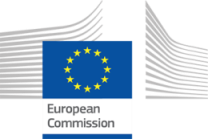 NTTS 2019, Brussels, Belgium, 12 to 14 March 2019
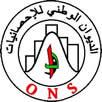 IV- The case of the labor force survey(3) :4.2- Implementing improvement actions for the April 2017 survey :
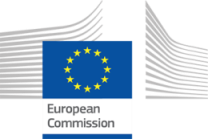 NTTS 2019, Brussels, Belgium, 12 to 14 March 2019
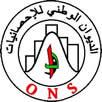 IV- The case of the labor force survey(3) :4.2- Implementing improvement actions for the April 2017 survey(2)  :
Summary document developed to assess                               the implementation of corrective actions                              and see their impact on the improvement                                of data quality.
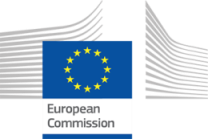 NTTS 2019, Brussels, Belgium, 12 to 14 March 2019
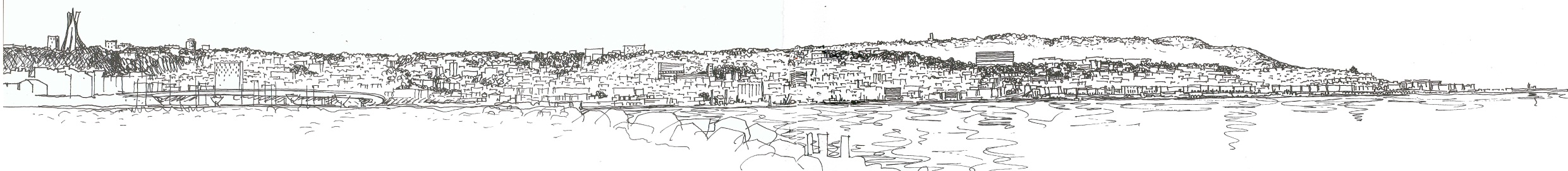 ‘QUALITY’ ROADMAP: Implementation
ⵜⴰⵏⵎⵉⵔⵜⵃ (Tanmirth)
شكرا
Thanks- Dankjewel-Merci
Tarik BOUREZGUE, Office National des Statistiques, Algeria, tarikbourezgue@gmail.com

 www.ons.dz
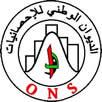 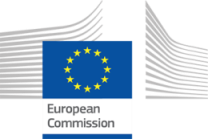 NTTS 2019, Brussels, Belgium, 12 to 14 March 2019